Флористика
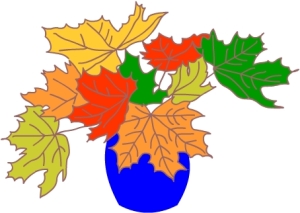 Подготовила учитель начальных классов
 МБОУ Луговской СОШ
 Гурьевского района 
Калининградской области
Новикова Ольга Сергеевна
Флористика-разновидность декоративно-прикладного искусства, которое воплощается в создании флористических работ ( букетов, композиций, панно, коллажей) из разнообразных природных материалов ( цветов, листьев, трав, ягод, плодов, орехов и т.д.),которые могут быть  живыми, сухими или консервированными)

                                                         Википедия
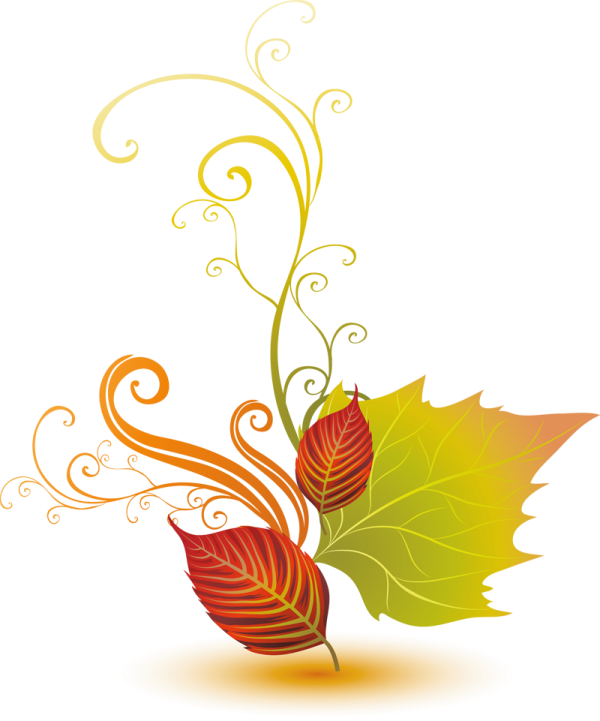 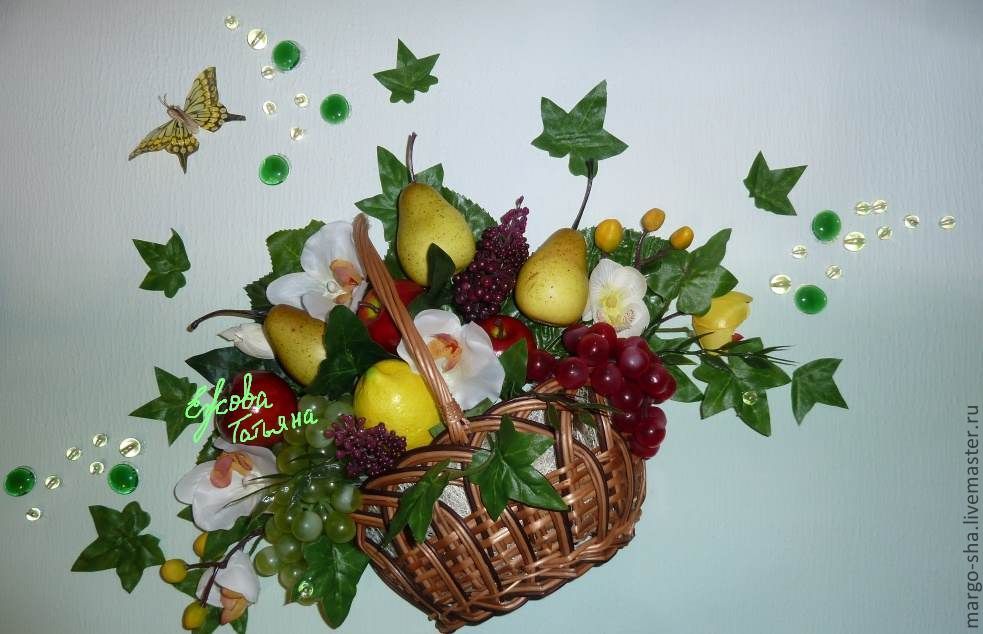 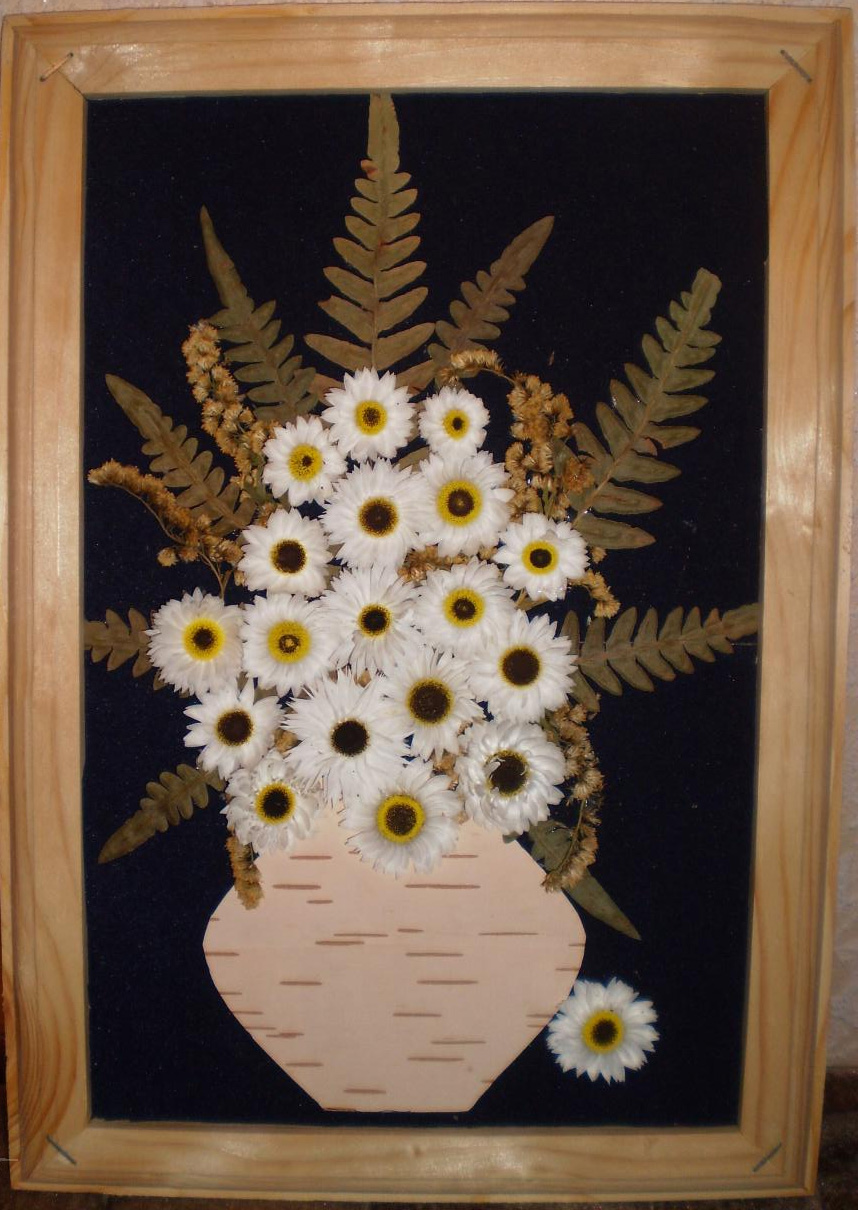 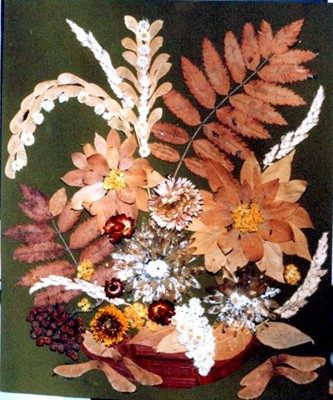 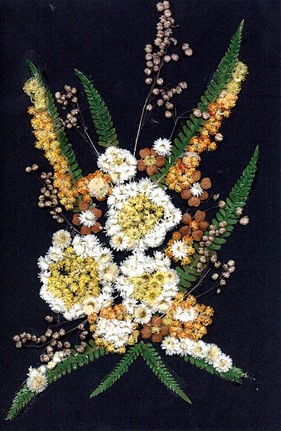 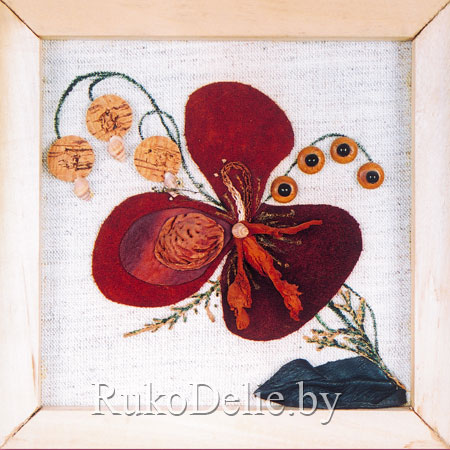 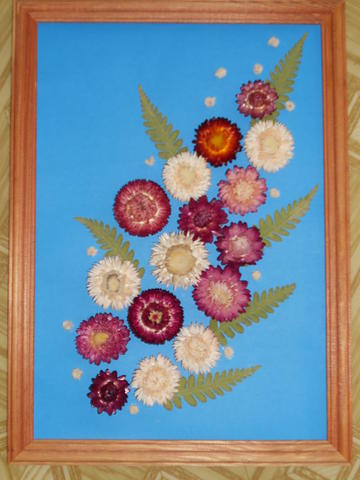 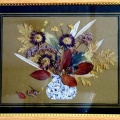 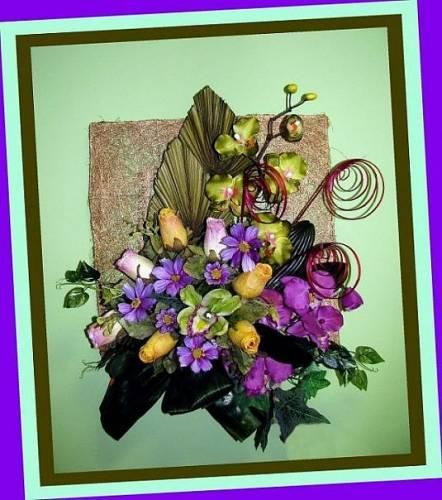 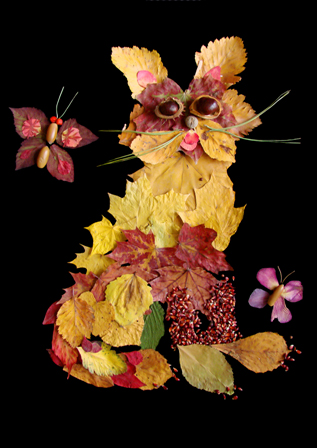 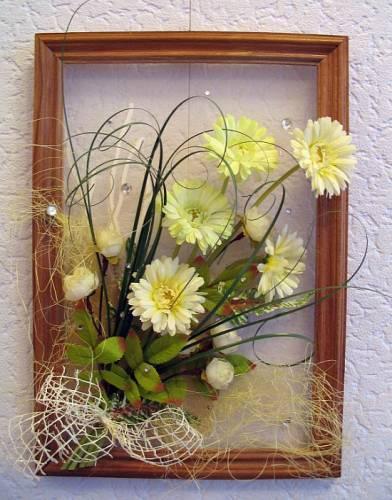 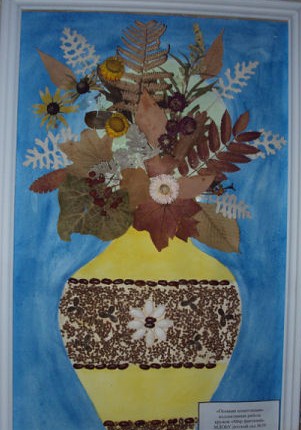 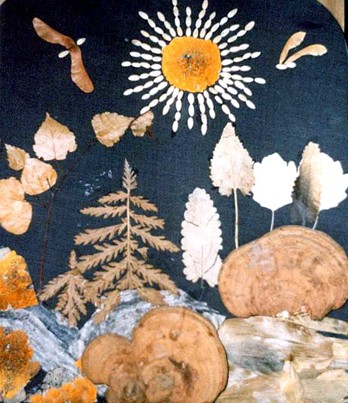 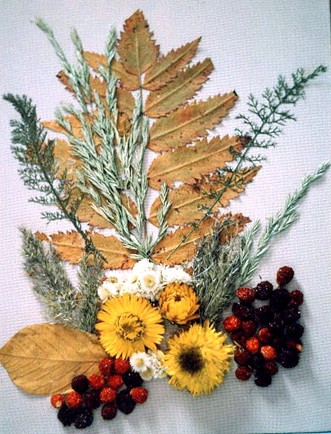 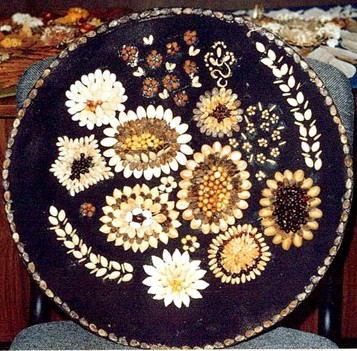 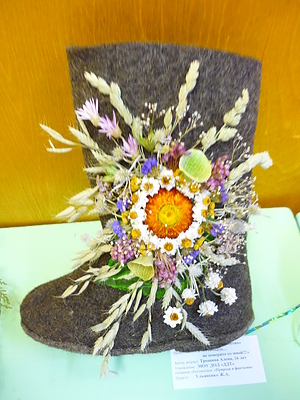 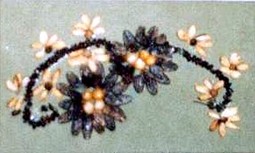 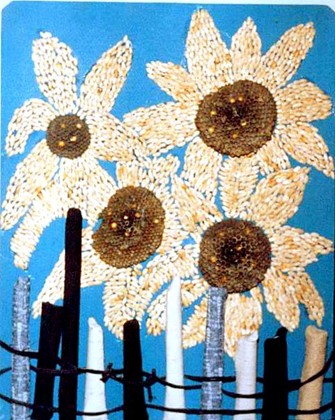 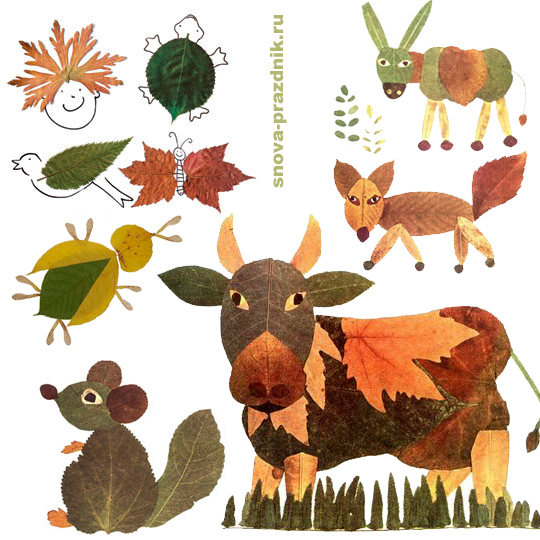 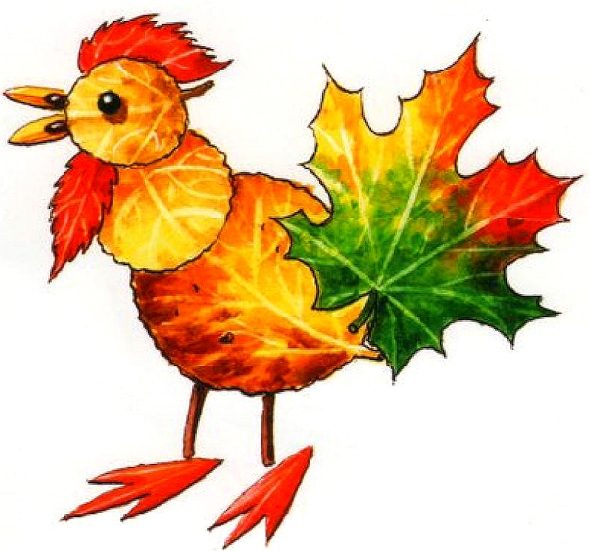 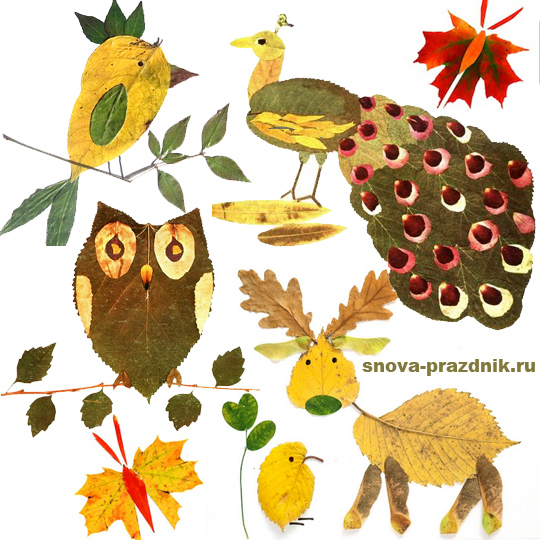 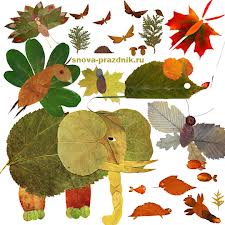 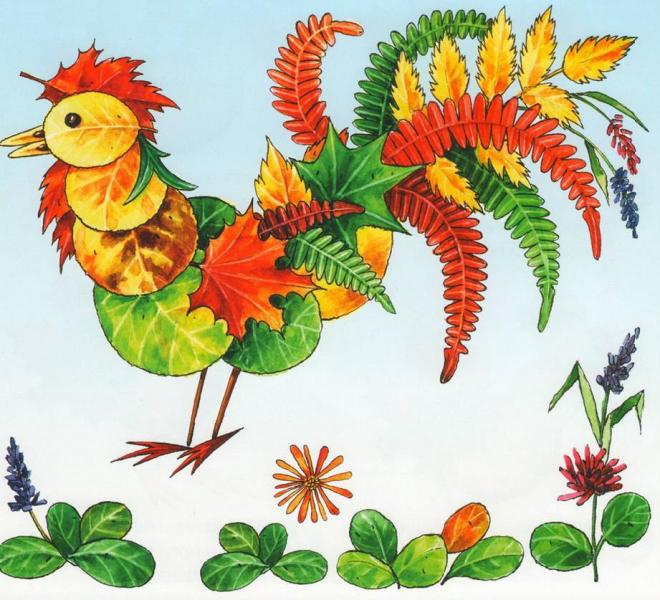 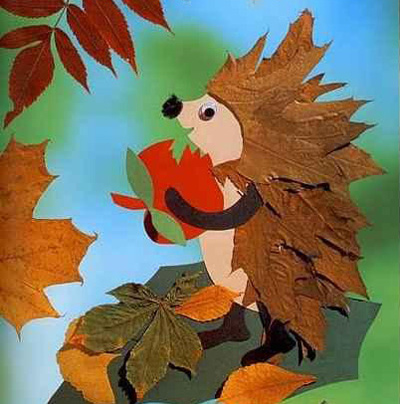 Используемые ресурсы:
www.myshared.ru 
nsportal.ru -пано из сухоцветов
www.myshared.ru -презентация о флористике
www.liveinternet.ru -поделки из природного материала